Abstractive Summarization of Reddit Posts
with Multi-level Memory Networks 
[NAACL 2019]
Group Presentation
WANG, Yue
04/15/2019
Outline
Background
Dataset
Method
Experiment
Conclusion
2/16
Background
Challenge:
Previous abstractive summarization tasks focus on formal texts (e.g., news articles), which are not abstractive enough.
Prior approaches neglect the different level understandings of the document (i.e., sentence-level, paragraph-level and document-level).

Contribution:
Newly collect a large-scale abstractive summarization dataset named Reddit TIFU (the first informal texts for abstractive summarization).
Propose a novel model named multi-level memory networks (MMN), which considers multi-level abstraction of the document and outperforms existing state-of-the-arts.
3/16
Dataset
Dataset is crawled from a subreddit “/r/tifu”
https://www.reddit.com/r/tifu/ 

The important rules under this subreddit:
The title must make an attempt to encapsulate the nature of your f***up
All posts must end with a TL;DR summary that is descriptive of your f***up and its consequences.

Smart adaption:
The title short summary
The TL;DR summary  long summary
4/16
[Speaker Notes: There is no existing suitable datasets
Usually one document with one summary
Or one document with multiple summaries written by different annotators, but not annotated with topic]
Dataset
Example:
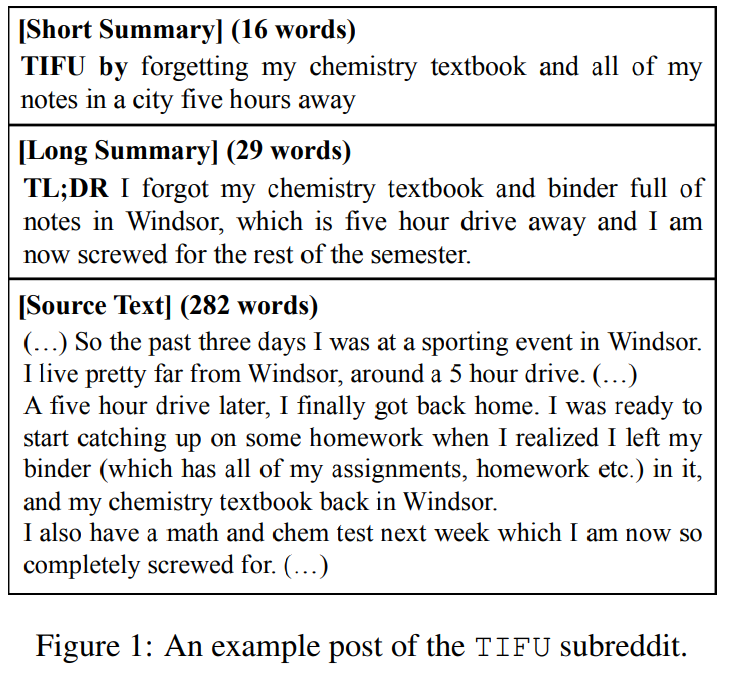 5/16
Dataset
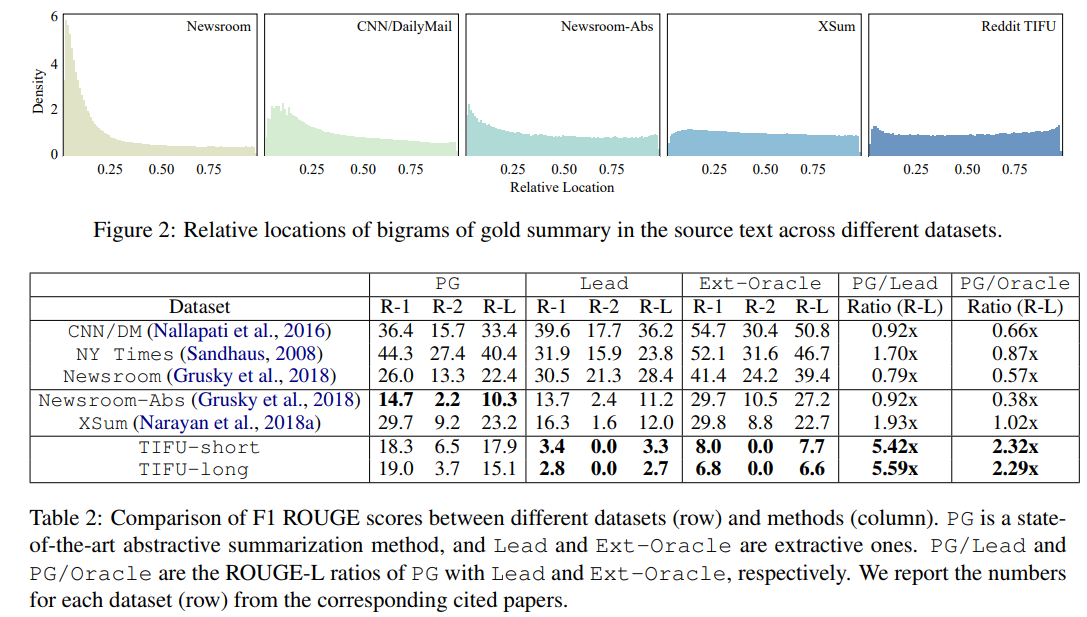 Weak lead bias
Strong abstractness
6/16
Method
Multi-level Memory Networks (MMN)

The advantages of MMN
Better handle long range dependency
Build representations of not only multiple levels but also multiple ranges (e.g. sentences, paragraphs, and the whole document)

The key components of MMN
Multi-level Memory
Memory Writing with Dilated Convolution
Normalized Gated Tanh Units
State-Based Sequence Generation
Read multi-level layers in the encoder
7/16
Method
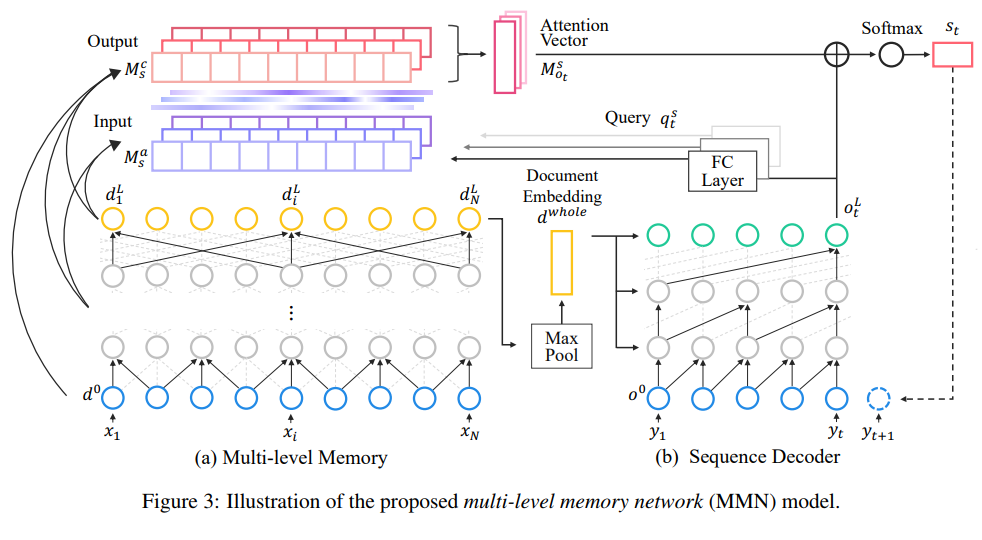 8/16
Method
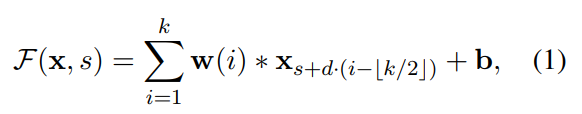 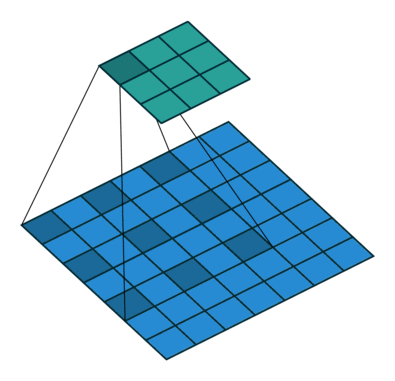 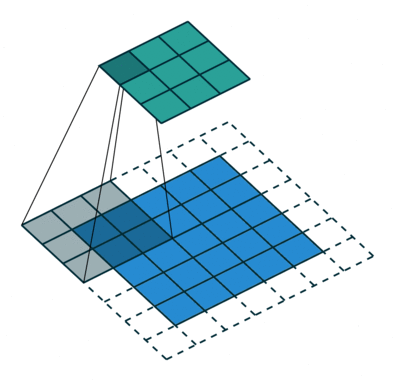 Standard Convolution (d=1)
Dilated Convolution (d=2)
9/16
Method
Normalized Gated Tanh Units
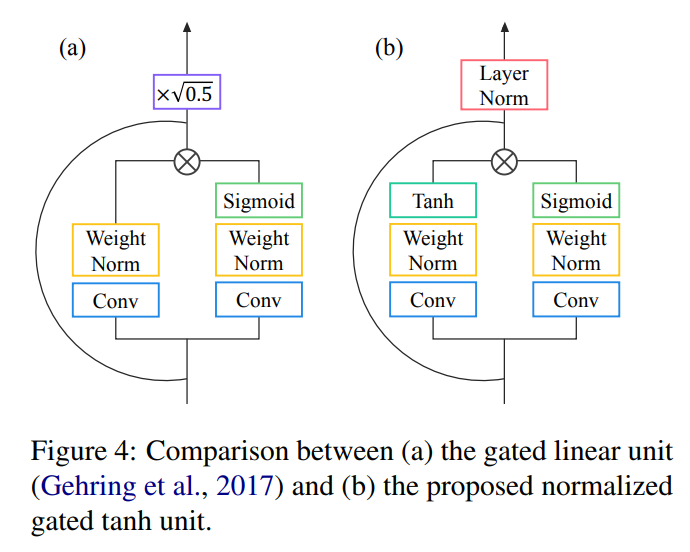 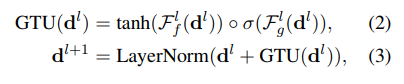 10/16
Method
State-Based Sequence Generation
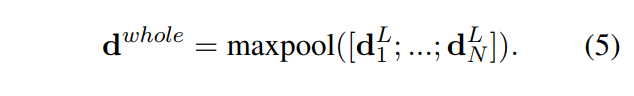 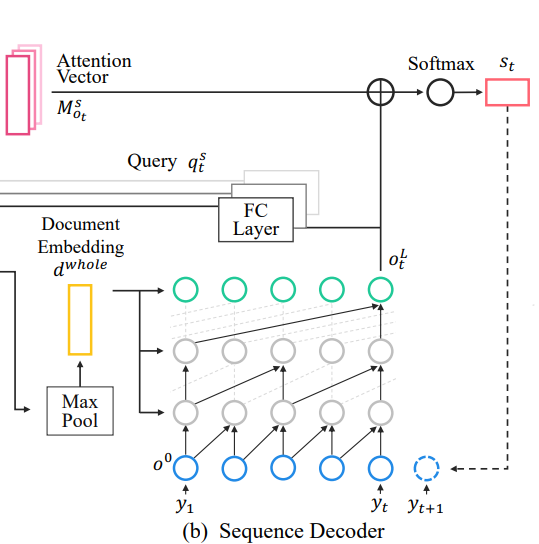 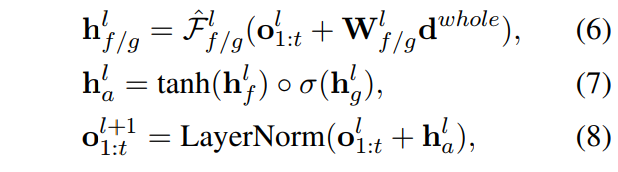 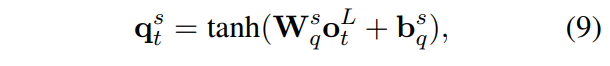 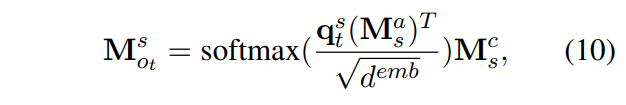 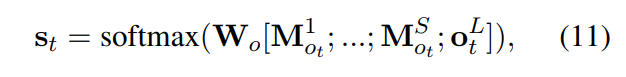 11/16
Method
Difference between MMN with ConvS2S
MMN can be viewed as an extension of ConvS2S
The term “Memory network” is inappropriately employed to some extent
Attention  Memory network
12/16
Experiments
Qualitative Results
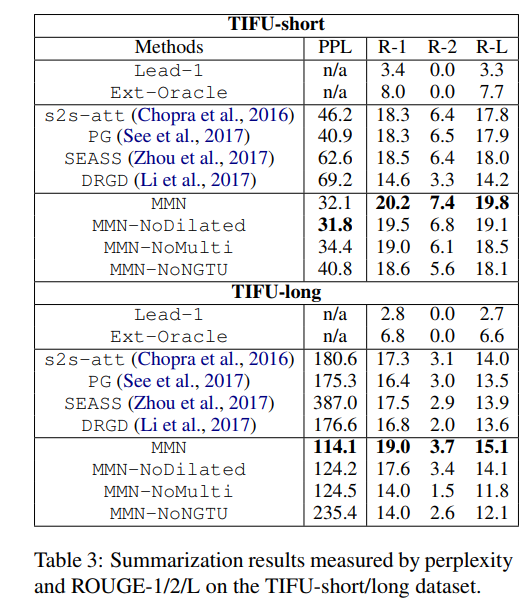 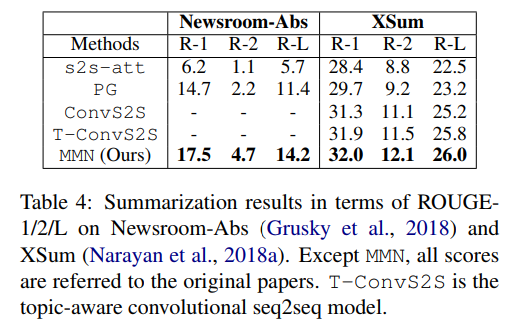 13/16
Experiments
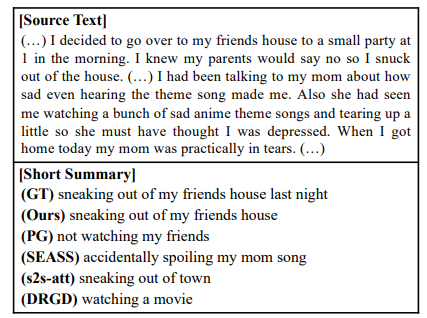 Quantitative Results
User preference
Summary examples
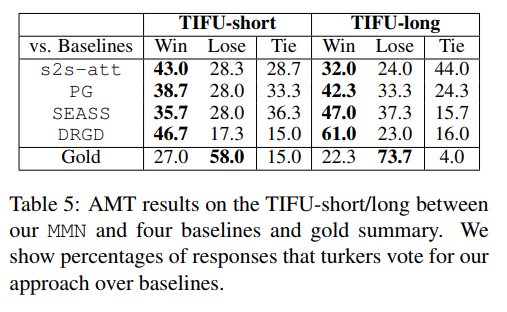 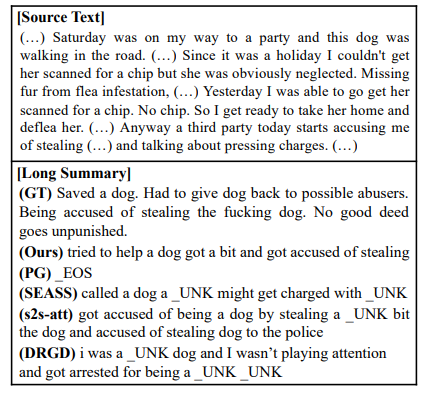 14/16
Conclusion
A new dataset Reddit TIFU for abstractive summarization on informal online texts


A novel summarization model named multi-level memory networks (MMN)
15/16
Conclusion
Thanks
16/16